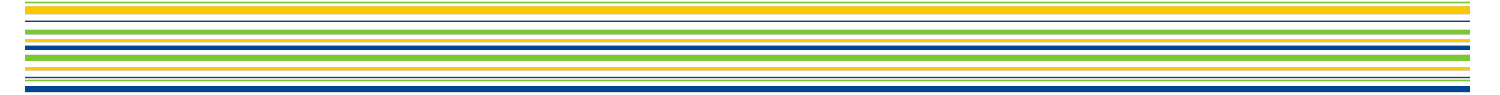 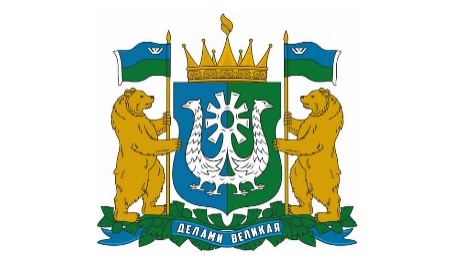 Департамент образования и науки
Ханты-Мансийского автономного округа – Югры
Обеспечение  дошкольного образования 
в Ханты-Мансийском автономном округе – Югре
Начальник Управления общего образования Департамента образования и науки Ханты-Мансийского
 автономного округа – Югры
И.К.Лашина
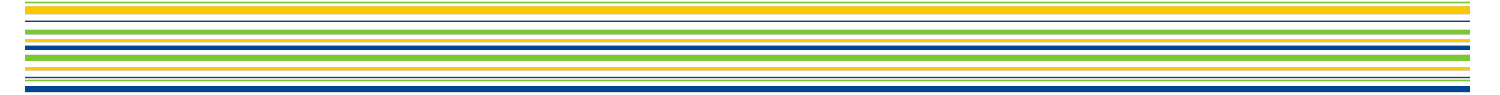 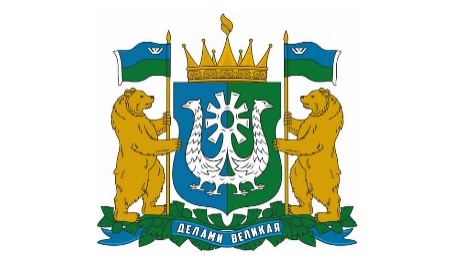 377 образовательных организаций, реализующих
программы дошкольного образования
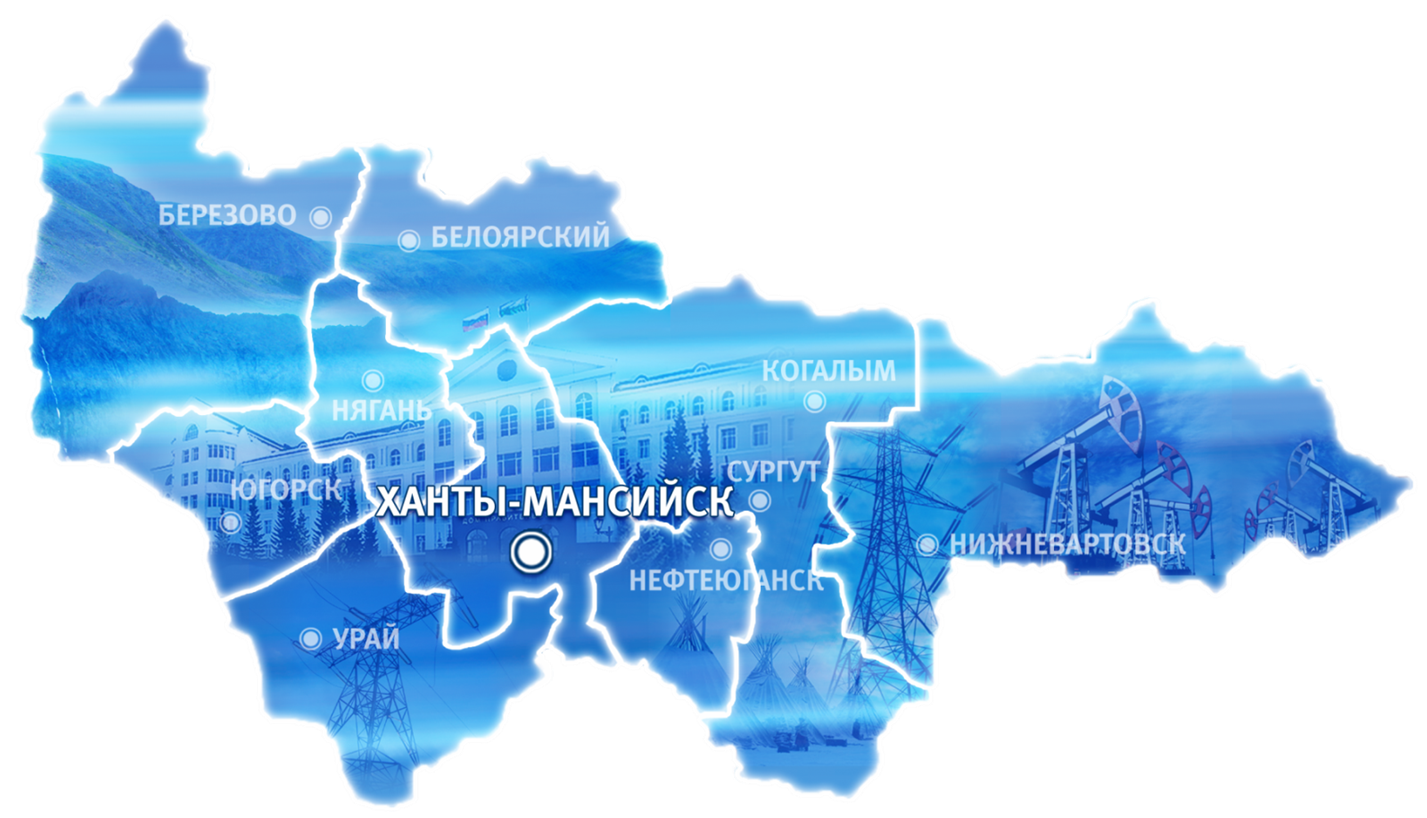 27 частных организаций
11 «Билдинг – садов»
 (859 мест)
Посещают ―107 561 детей, 
в том числе ―19 815  детей в возрасте от 1,5 до 3 лет
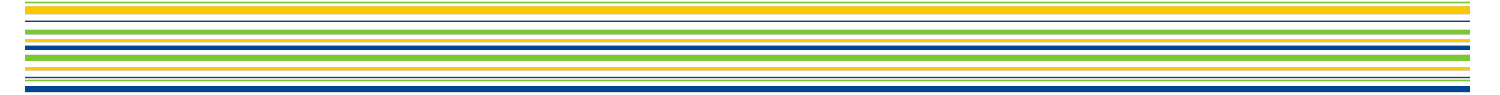 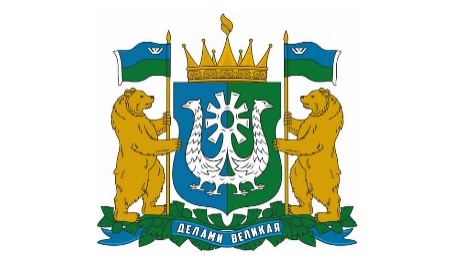 Приоритетные  задачи для региональной системы образования
Указ Президента Российской Федерации от 7 мая 2012 года № 599 «О мерах по реализации государственной политики в области образования и науки»
Указ Президента Российской Федерации от 7 мая 2018 года№ 204 «О национальных целях и стратегических задачах развития Российской Федерации на период до 2024 года»»
Доступность  дошкольного образования для детей 
в возрасте от 2 месяцев до 8 лет составляет 100%.
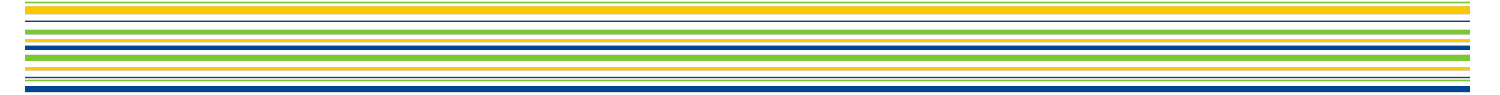 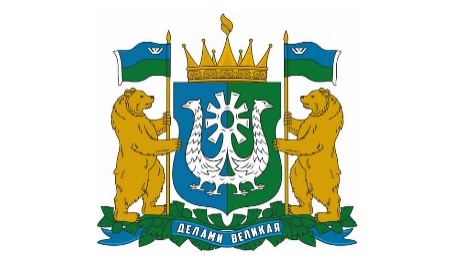 Реализация мероприятий  по созданию новых мест в дошкольных образовательных организациях
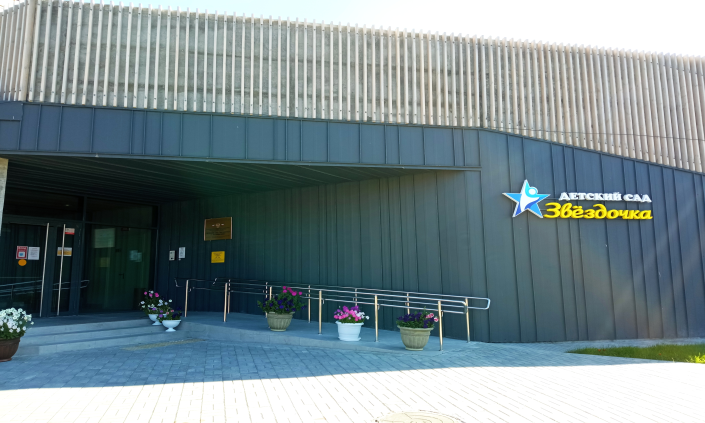 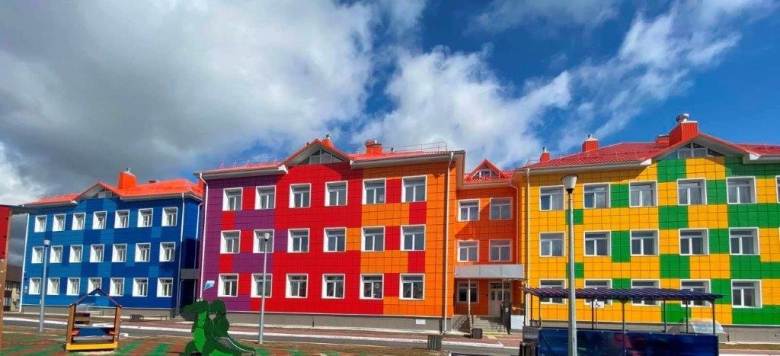 п. Солнечный
г.Белоярский
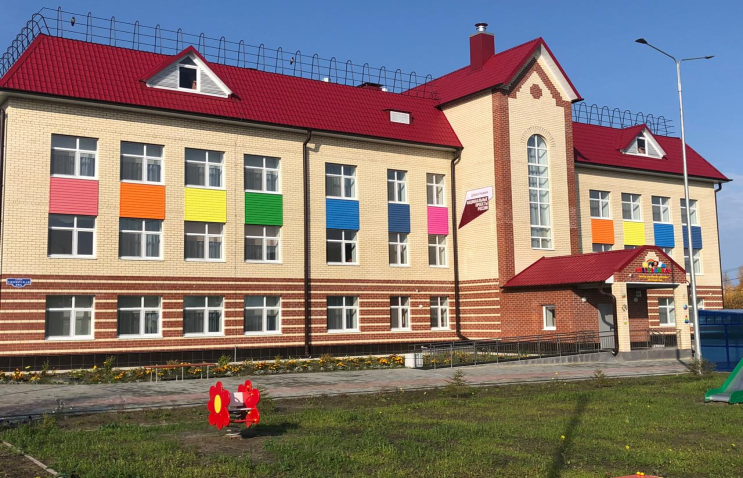 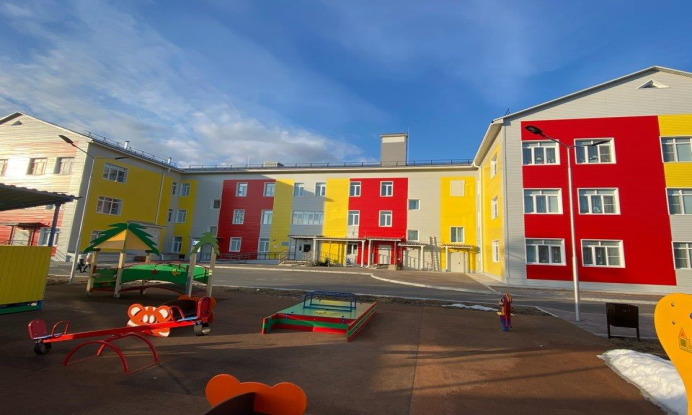 п. Нижнесортымский
п. Междуреченский
2018 - 2022 год введено в эксплуатацию 25 детских садов на 4 459 мест,  
включая 8 комплексов по типу «школа-детский сад»
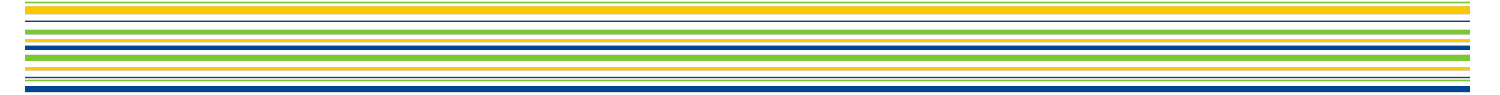 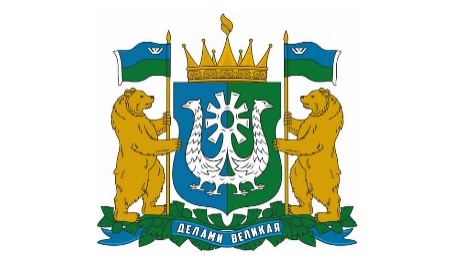 Реализация мероприятий  по созданию новых мест в дошкольных образовательных организациях
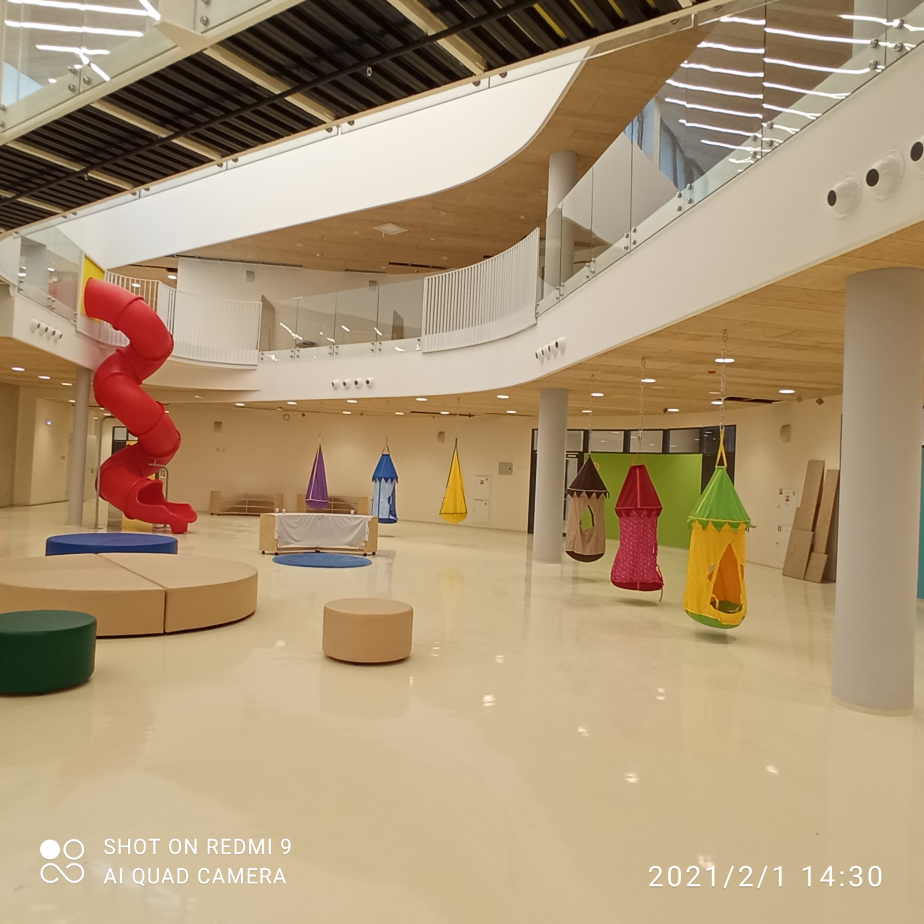 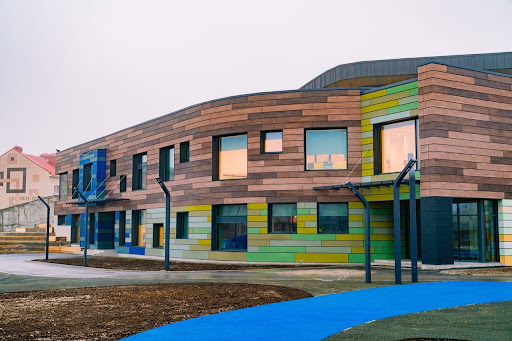 В 2023 году планируется к вводу 4 детских сада на 505 мест, включая 3 комплекса по типу «школа-детский сад», один комплекс в с. Чантырья Кондинского района уже введен в эксплуатацию.
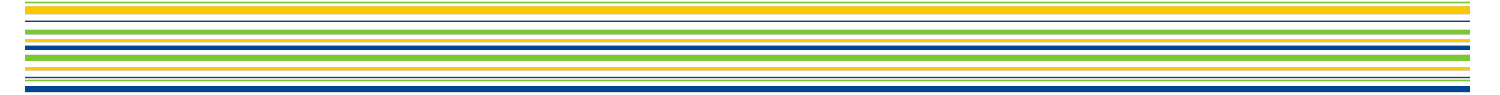 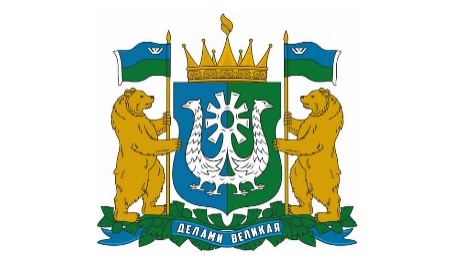 Комплексная система в ЮГРЕ
Привлечение  негосударственного сектора к предоставлению услуг (выполнению работ) в сфере образования, созданы условия для формирования устойчивой и профессиональной деятельности негосударственных организаций, в том числе социально ориентированных некоммерческих организаций, социальных предпринимателей, оказывающих услуги (выполняющих работы) в сфере образования.
1.
Разработаны  и внедрены финансово-экономические механизмы, обеспечивающие негосударственным организациям доступ к бюджетному финансированию, в том числе персонифицированное финансирование дошкольного образования и дополнительного образования детей («Сертификат дошкольника» и «Сертификат дополнительного образования»).
2.
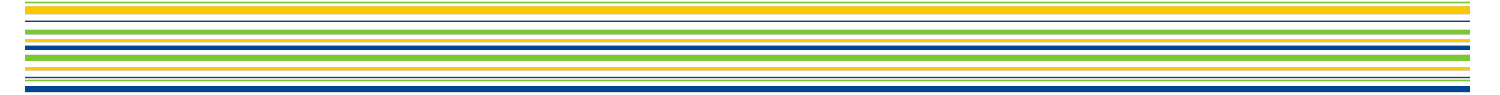 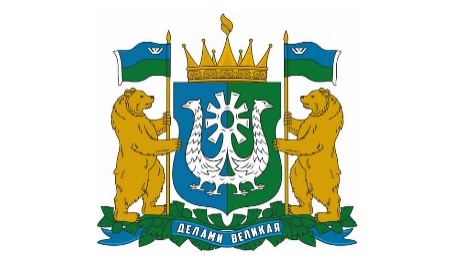 Нормативная база
Постановление Правительства ХМАО - Югры от 04.12.2015 № 448-п (ред. от 05.05.2020) «О порядке предоставления сертификата на право финансового обеспечения места в организации, осуществляющей образовательную деятельность по реализации образовательных программ дошкольного образования».
Закон ХМАО - Югры от 11.12.2013 № 123-оз «О наделении органов местного самоуправления муниципальных образований Ханты-Мансийского автономного округа - Югры отдельными государственными полномочиями Ханты-Мансийского автономного округа - Югры в области образования и о субвенциях местным бюджетам для обеспечения государственных гарантий реализации прав на получение общедоступного и бесплатного дошкольного образования в муниципальных дошкольных образовательных организациях, общедоступного и бесплатного дошкольного, начального общего, основного общего, среднего общего образования…….
Постановлением Правительства ХМАО - Югры от 30.12.2021  №634-п «О мерах по реализации государственной программы Ханты-Мансийского автономного округа - Югры «Развитие образования» утвержден  Порядок предоставления субсидии из бюджета Ханты-Мансийского автономного округа - Югры  на условиях софинансирования бюджетам муниципальных образований на создание условий для осуществления присмотра и ухода за детьми, содержания детей в частных организациях, осуществляющих образовательную деятельность по реализации образовательных программ дошкольного образования, расположенных на территориях муниципальных образований.
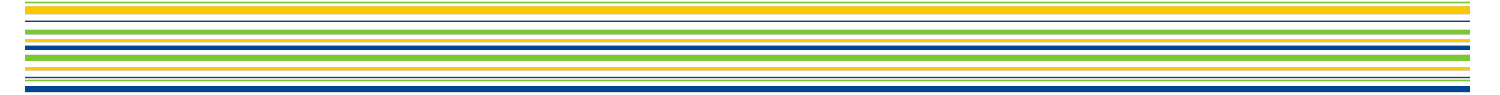 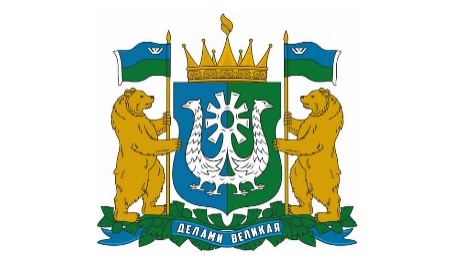 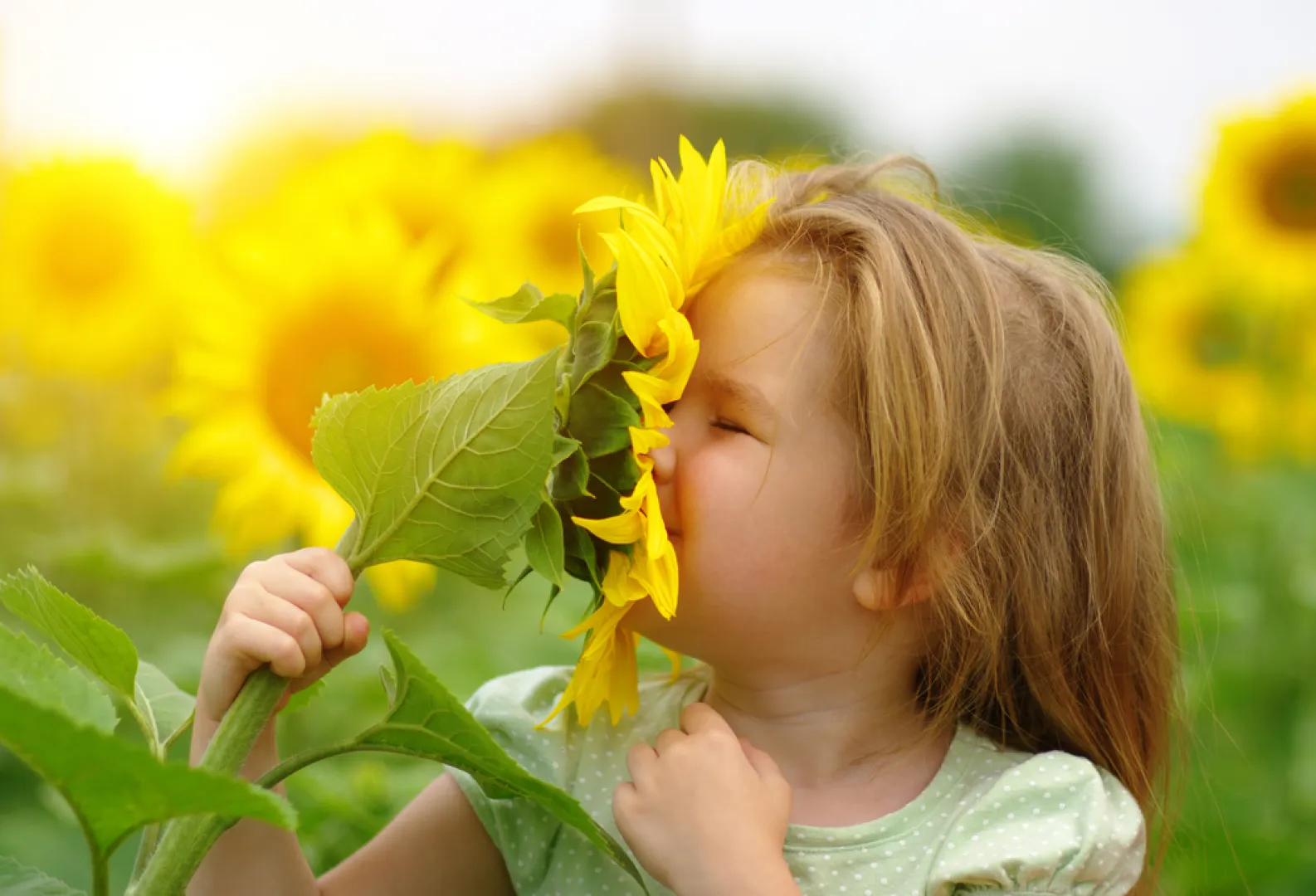 БЛАГОДАРЮ ЗА ВНИМАНИЕ!